МКСОУ Починковская СКО школа-интернат VIII вида
Открытый урок по чтению и развитию речи в 4 классе
Тема: « Молоток» А.Седугин
Артикуляционная    гимнастика
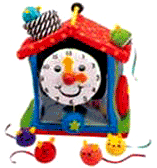 «Часики»
 - Рот приоткрыт. Губы растянуты в улыбку.  
Кончиком узкого языка попеременно тянуться под счёт педагога к уголкам рта.
         Маятник туда, сюда
 Делает вот так: «Раз – два»
	
«Качели»
 - Рот открыт. Напряжённым языком тянуться к носу  
   и подбородку,  либо к верхним и нижним зубам.
         А сейчас качели вверх
 Тянем, тянем до небес.
 Вниз теперь их полёт
 И никто не отстаёт.
	
«Змейка»
- Рот открыт. Узкий напряжённый язык выдвинут вперёд.
         Осторожно народ:
 Змея в пещере живёт.
 Кто её не хвалит,
 Того она ужалит.
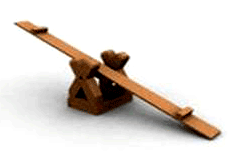 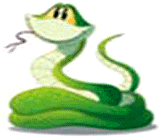 Скороговорка
               Сидел воробей на сосне, 
                           Заснул и свалился во сне. 
                                            Если бы он не свалился во сне, 
                                         До сих пор бы сидел на сосне.
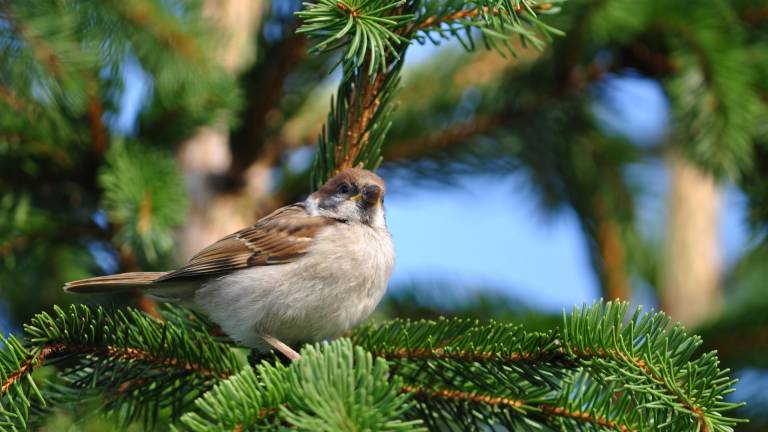 Физкультминутка
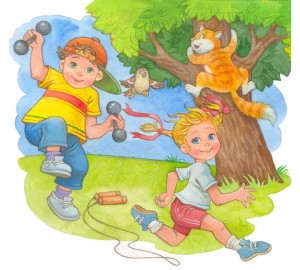 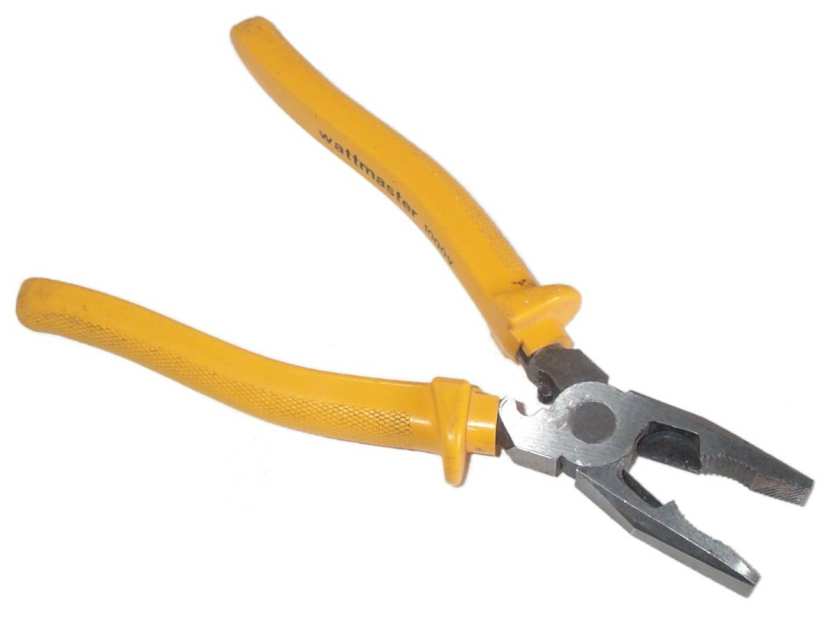 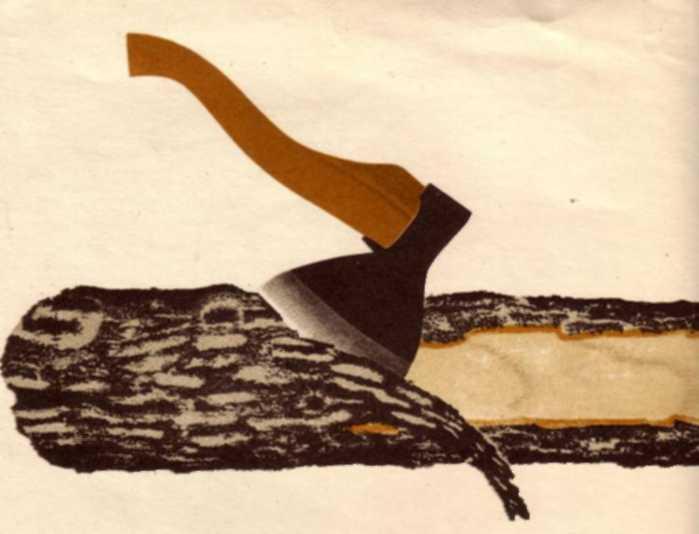 Клещи
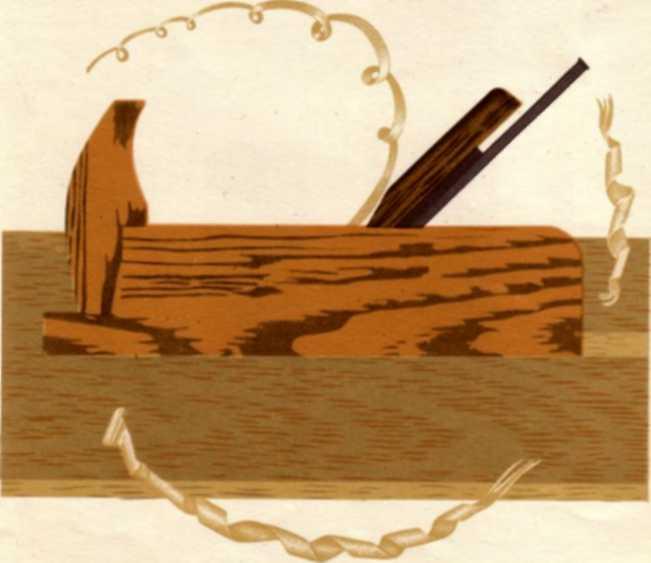 Топор
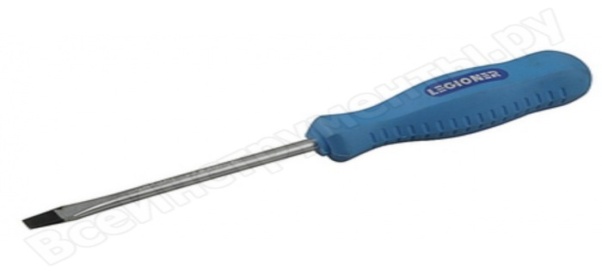 Отвертка
Рубанок
Сам деревянный, 
    А голова железная.
О
М
Л
О
К
Т
О
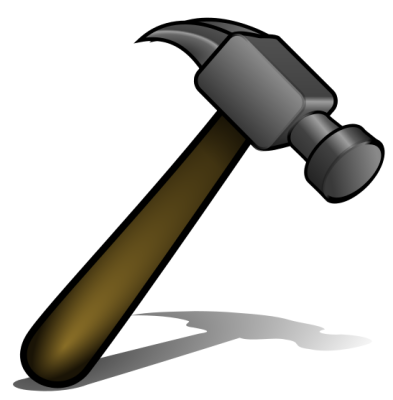 Молоток
изобретал
объявление
Электромонтёр
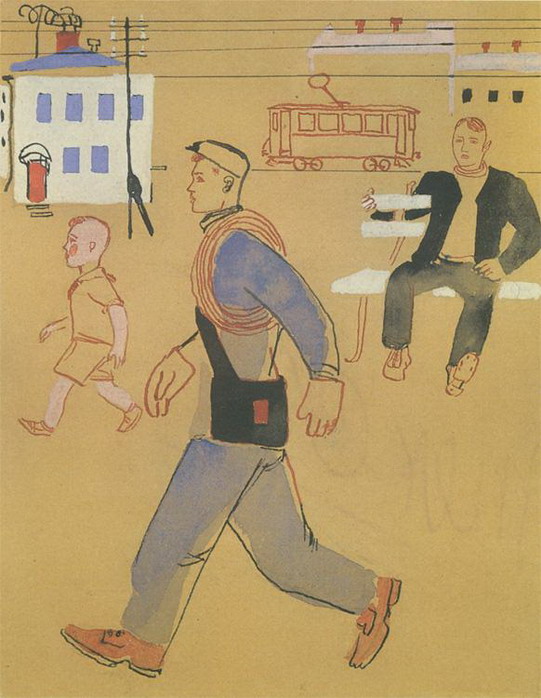 Гимнастика  для  глаз
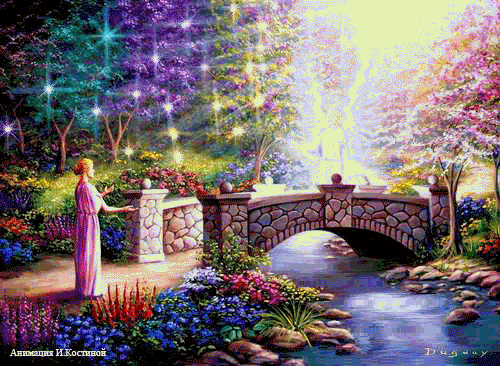 План. 
1. Витя нашёл молоток.
2. Мальчик написал  записку.
3. Подарок дяди Миши.
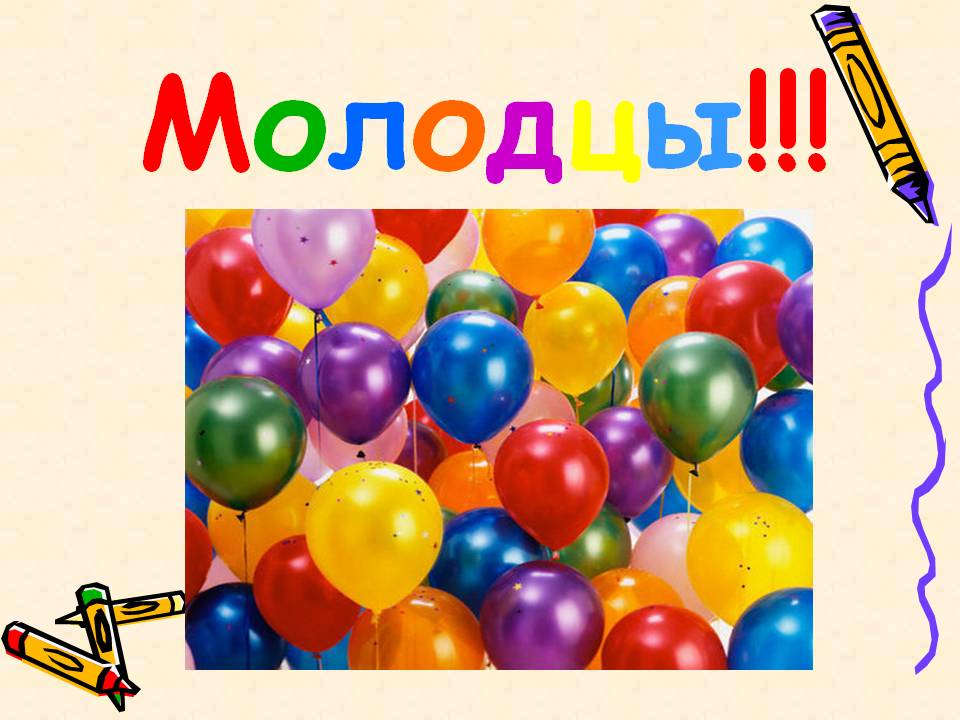